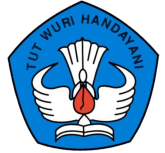 PENETAPAN MASYARAKAT SASARAN DIANMASDAN STRATEGI PENGEMBANGAN KOLABORASI PERGURUAN TINGGI DENGAN PEMDA DAN INDUSTRI
Kun Harismah
Kun.harismah@ums.ac.id
Pelatihan Metodologi Pengabdian kepada Masyarakat 
bagi Dosen PTS Kopertis Wilayah VI Jawa Tengah
Salatiga, 29-31 Oktober
Pendahuluan
Ringkasan Persyaratan Pengusulan, Seleksi & Pelaksanaan Dianmas Berdasarkan Skema Hibah
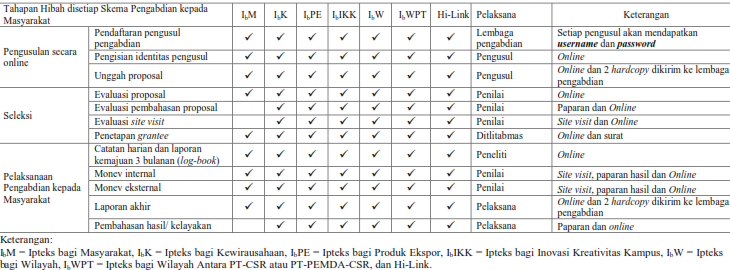 Skema Hibah, Tim Pelaksana, Waktu, dan Pendanaan Dianmas
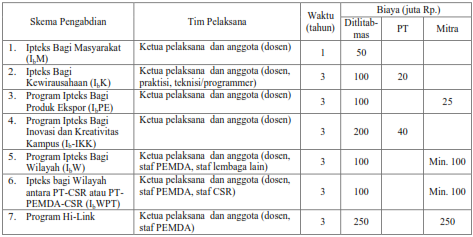 Menentukan Khalayak Sasaran
Apakah 
Masyarakat luas secara keseluruhan.
Komunitas tertentu.
Khalayak atau organisasi tertentu.
Orang-orang tertentu dalam masyarakat.
Mitra-Khalayak Sasaran IbM
Masyarakat yang produktif secara ekonomi berupa usaha mikro
Masyarakat yang belum produktif secara ekonomis, tetapi berhasrat kuat menjadi wirausahawan
Masyarakat yang tidak produktif secara ekonomis
Mitra IbPE
Bukan UKM baru berdiri.
Usaha Kecil.
Tenaga Kerja: usaha kecil 5 – 19 orang dan usaha menengah 20 – 99 orang (BPS).
Produk sejenis.
Jumlah UKM 2, 3 atau 4.
Prospektif, pasar ekspor-antar pulau.
Bersedia memberi kontribusi dana 3 tahun (minimal 25jt/thn).
Membutuhkan penerapan IPTEKS
Dapat dikembangkan lebih lanjut melalui IbPE
Sumber Dana Pengabdian
Sumber dana lain misalnya dari Pemda, Lembaga Pemerintah lainnya atau Lembaga Swasta (CSR) dimungkinkan untuk dijadikan penyerta.
Format Ringkasan Anggaran Biaya Skema Hibah yg Diajukan/Th
Format Ringkasan Anggaran Biaya
Format Ringkasan Anggaran Biaya IbM yang Diajukan Setiap Tahun
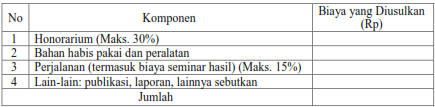 Format Ringkasan Anggaran Biaya IbIKK yang Diajukan Setiap Tahun
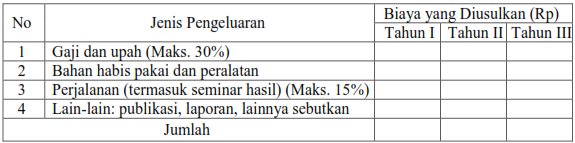 Format Ringkasan Anggaran Biaya IbW yang Diajukan Setiap Tahun
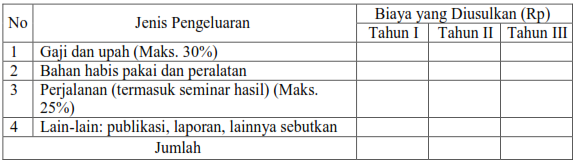 Format Ringkasan Anggaran Biaya Program IbK yang Diajukan Setiap Tahun
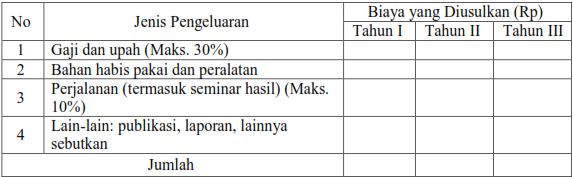 Format Ringkasan Anggaran Biaya IbPE yang Diajukan Setiap Tahun
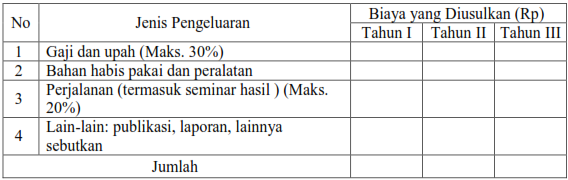 IbPE: Tunjukkan juga distribusi dana Ditlitabmas dan UKM dalam RAB tsb. Lampirkan 2 (dua) surat pernyataan kesediaan masing-masing UKM mitra untuk mengalokasikan dana selama 3 tahun.
Format Ringkasan Anggaran Biaya IbW-CSR/ IbW-PEMDA-CSR yang diajukan/Th
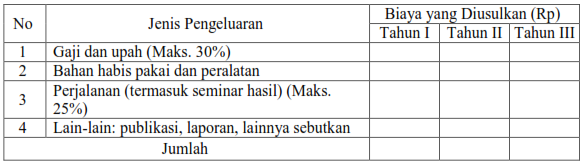 Format Justifikasi Anggaran
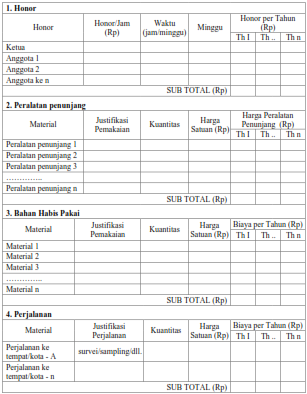 Format Ringkasan Anggaran Biaya IbW yang Diajukan Setiap Tahun
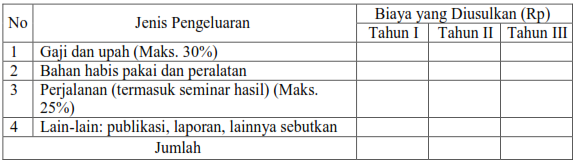 Format  Justifikasi Anggaran Honor dan Peralatan Penunjang
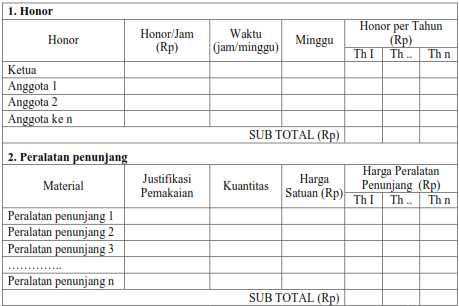 Format Ringkasan Anggaran Biaya IbW yang Diajukan Setiap Tahun
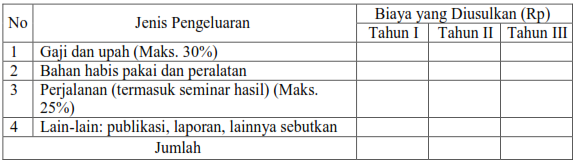 Format  Justifikasi Anggaran Bahan Habis Pakai dan Perjalanan
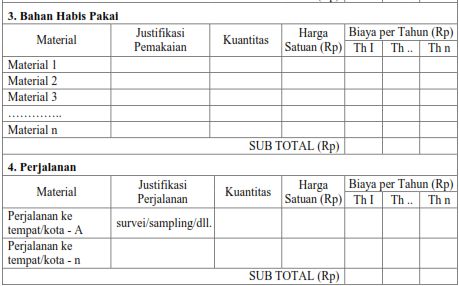 Format Ringkasan Anggaran Biaya IbW yang Diajukan Setiap Tahun
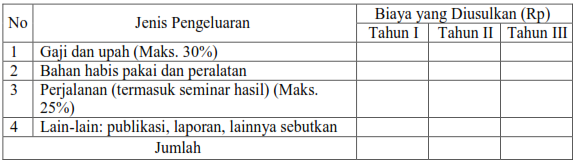 Format  Justifikasi Lain-lain
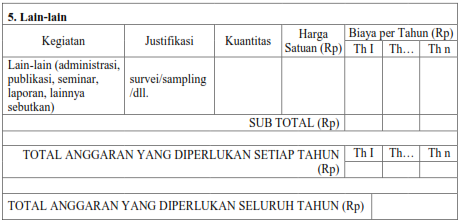 Format Jadwal Kegiatan Mono Tahun (IbM)
Format Jadwal Kegiatan Multi Tahun
Peluang Pendanaan Luaran Hak Kekayaan Intelektual (HKI)
Simlitabmas
	Unggulan Berpotensi Hak Kekayaan Intelektual (Uber HKI).
2.     Ristek http://www.ristek.go.id/?module=File&frame=Pengumuman/2014/hki/hki_umum2015.html
	Insentif HKI Penerimaan Proposal dibuka 1 April-31 Oktober 2014 
	Proposal dikirim melalui pos dan ditujukan kepada:Sekretariat Program Insentif Hak Kekayaan Intelektual (HKI) Asisten Deputi KI dan Standardisasi Iptek-Deputi Bidang Sumber Daya Iptek Kementerian Riset dan Teknologi (KRT)Gedung II BPPT, Lantai 7. Jl. MH Thamrin No. 8 JakartaTelp. 021 3169218, Fax. 021 3102046
2. RISTEK https://insentif.ristek.go.id
Insentif  Riset  Sistem  Inovasi  Nasional (Insentif  Riset  SINas)
Riset Dasar (RD): 300jt
Riset Terapan (RT): 500jt
Riset peningkatan Kapasitas Iptek Sistem Produksi (KP): 500jt

3. Lain-lain 
Internasional Foundation: 
The National Science, Technology and Innovation Plan (NSTIP)
http://nstip.kacst.edu.sa, dana 2 Million Riyals
Ford Foundation
Toray Foundation
Schlumberger, 
Royal Society Chemistry: www.rsc.org
Proyek kerjasama: Telkom, Astra, PLN, BNI, dll
Strategi Pengembangan Kolaborasi PT dengan Pemda dan Industri
Lppm dapat menawarkan program ke Pemda dan dinas terkait.
Menghadiri undangan dari Pemda, lembaga, industri.
Pendampingan pada mitra.
Aktif menghadiri seminar nasional/internasional.
Studi banding ke Pemda dan industri.
Menjadi anggota asosiasi nasional/internasional.
Gelar produk melalui gebyar Perguruan Tinggi.
Alumni yang sukses di Pemda, insdustri, DPR
Manfaat Kolaborasi
Mitra dalam kegiatan penelitian dan pengabdian
Mendapatkan MoU, dapat digunakan untuk borang akreditasi
Instansi dan industri terkait dapat dipakai kerja praktek (magang) mahasiswa.
Dll
Daftar Pustaka
Ristek, 2014, Pedoman insentif Hak Kekayaan Intelektal, http://www.ristek.go.id/?module=File&frame=Pengumuman/2014/hki/hki_umum2015.html. Diakses 12 Oktober 2014
Simlitab.mas Dikti, 2014, Panduan Pelaksanaan Penelitian dan Pengabdian kepada Masyarakat di Perguruan Tinggi, Edisi IX, Direktorat Penelitian dan Pengabdian kepada Masyarakat Dirjen Pendidikan Tinggi, Kementerian Pendidikan dan Kebudayaan, http://simlitabmas.dikti.go.id/#, Diakses 29 Maret 2014 
Simlitabmas Dikti, 2014, Daftar Penerima Hibah Pengabdian kepada Masyarakat Tahun 2014.	
	http://simlitabmas.dikti.go.id/fileUpload/pengumuman/lampiran_penerima_hibah _2014_pengumuman_pengabdian.pdf. Diakses 23 Maret 2014